이 설명은 항상스캔 채크된 연결항목과 일반 연결항목에서 조건설정에 조건이 같거나 틀리면 어떻게 
실행되는지 설명한 글입니다.
선두(항상스캔O)
선두(항상스캔O)
선두(항상스캔X)
선두(항상스캔X)
다음항목 연결방향
테두리가 빨강이면 조건설정에 조건이 거짓
테두리가 하늘색이면 조건설정에 조건이 참
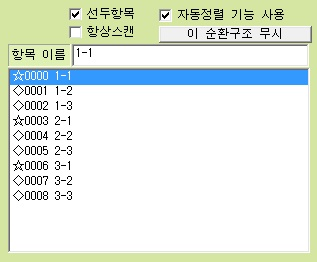 위의 그림과 같이 항목을 만든 다음 밑에 그럼 처럼 다음항목으로 넘어가도록 설정했습니다.
(다음항목설정에서 조건이 참일경우에만 다음항목으로 넘어가는 설정만했습니다. )
이설명은 항상스캔 채크없는 항목만 만들어서 실행했을때  조건이 참일때와 거짓일때 어떤식으로 실행되는지 설명하는것입니다.
1-1
1-1
2-1
2-1
3-1
3-1
1.
1-2
1-2
2-2
2-2
3-2
3-2
-처음에 시작을 하면 선두항목 1-1, 2-1, 3-1을 동시에 스캔을 하면서 조건설정에 설정된 조건이참이면 실행할 명령 설정에 설정된 명령을 실행하고 다음 항목으로 넘어갑니다.

-1-1항목은 조건설정에 조건이 참이어서 1-2항목으로 넘어갑니다.
-2-1항목은 조건설정에 조건이 거짓이어서 다음항목으로 안넘어갑니다.
-3-1 항목은 조건설정에 조건이 참이어서 3-2항목으로 넘어갑니다.
1-3
1-3
2-3
2-3
3-3
3-3
2.
-처음에 스캔을 하고나서 두번째 스캔할때에는 1-2, 2-1, 3-2항목을 동시에 스캔을 하면서 조건설정에 설정된 조건이 참인지 거짓인지 검색합니다.  
-1-2항목은 조건이 참이어서 1-3항목으로 넘어갑니다.
-2-1항목은 조건이 거짓이어서 다음항목으로 안넘어갑니다.
-3-2항목은 조건이 거짓이어서 다음항목으로 안넘어갑니다.
3.
-두번째 스캔을 하고나서 세번째 스캔할때에는 1-3, 2-1, 3-2항목을 동시에 스캔을 하면서 조건설정에 설정된 조건이 참인지 거짓인지 검색합니다.  
-1-3항목은 조건이 참이어서 1-1항목으로 넘어갑니다.
-2-1항목은 조건이 참이어서 2-2항목으로 넘어갑니다.
-3-2항목은 조건이 참이어서 3-3항목으로 넘어갑니다.
1-1
1-1
1-1
2-1
2-1
2-1
3-1
3-1
3-1
4.
1-2
1-2
1-2
2-2
2-2
2-2
3-2
3-2
3-2
-세번째 스캔을 하고나서 네번째 스캔할때에는 1-1, 2-2, 3-3항목을 동시에 스캔을 하면서 조건설정에 설정된 조건이 참인지 거짓인지 검색합니다.  
-1-1항목은 조건설정에 조건이 참이어서 1-2항목으로 넘어갑니다.
-2-2항목은 조건설정에 조건이  거짓이어서 다음항목으로 안넘어갑니다.
-3-3 항목은 조건설정에 조건이 참이어서 3-1항목으로 넘어갑니다.

이런식으로 항목을 동시에 스캔할때마다 조건이 참인경우 하나씩 다음 항목으로 넘어가고 거짓일 경우에는 다음번에 다시 스캔을 할때 같은 항목을 다시 스캔합니다.
1-3
1-3
1-3
2-3
2-3
2-3
3-3
3-3
3-3
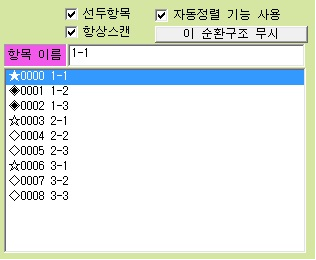 위의 그림과 같이 항목을 만든 다음 밑에 그럼 처럼 다음항목으로 넘어가도록 설정했습니다.(다음항목설정에서 조건이 참일경우에만 다음항목으로 넘어가는 설정만했습니다. )
이설명은 항상스캔 채크된 항목이 있을때 조건이 참일때와 거짓일때 어떤식으로 실행되는지 설명하는것입니다.
1.
1-1
1-1
2-1
2-1
3-1
3-1
처음에 시작을 하면 선두항목 1-1, 2-1, 3-1항목을 동시에 스캔을 하면서 조건설정에 설정된 조건이 참이면 실행할 명령 설정에 설정된 명령을 실행하고 다음 항목으로 넘어갑니다.

1-1항목은 항상스캔이 채크된 항목이기 때문에 조건설정에 조건이 참이면 항상스캔 채크된 연결항목들을 다 스캔하고 다시 처음 선두항목으로 와야 다른 선두항목을 스캔합니다.(항상스캔 채크가 안된 일반항목럼 다음 연결항목으로 넘어간다음 다른 선두항목을 스캔하지않고 항상스캔 채크된 모든연결항목을 스캔하고 처음 선두항목으로 와야만 다른항목 스캔함)
2-1항목 조건설정에 조건이 거짓이어서 다음항목으로 안넘어갑니다.
3-1 항목 조건설정에 조건이 참이어서 3-2항목으로 넘어갑니다.

1-1 > 1-2 > 1-3 > 2-1 >3-1 이순서로 스캔
1-2
1-2
2-2
2-2
3-2
3-2
1-3
1-3
2-3
2-3
3-3
3-3
2.
처음에 스캔을 하고나서 두번째 스캔할때에는 1-1, 2-1, 3-2 항목을 동시에 스캔을 하면서 조건설정에 설정된 조건이 참인지 거짓인지 검색을 해야하는데  

1-1 항목에서 조건설정에 조건이 참이여서 다음 연결항목으로 넘어왔는데 1-2항목에서 조건설정에 조건이 거짓이면  항상스캔이 채크된 연결항목 같은 경우는 조건설정에 조건이 참일때까지 다른항목을 스캔안하고 같은 항목만 계속 참일때까지 스캔합니다.
(항상스캔 채크안된 일반항목같은 경우는 다른 선두항목이나 선두항목에 연결된 연결항목을 스캔함) 

항상스캔 채크된 선두항목에서 조건설정에 조건이 거짓일 경우에는 다른항목을 스캔하지만 항상스캔 채크된 선두항목에서 조건설정에 조건이 맞아서 다음 연결항목으로 넘어오면 연결된 항목들을 다 스캔하고 처음 선두항목으로 오기전까지 다른 항목을 스캔암함  
1-1> 1-2 이순서로스캔
3.
1-1
1-1
2-1
2-1
3-1
3-1
두번째 스캔을 하고나서 세번째 스캔할때에는 1-2, 2-1, 3-2 항목을 동시에 스캔을 하면서 조건설정에 설정된 조건이 참인지 거짓인지 검색합니다.  
1-2항목 조건이 참이어서 1-3으로 넘어오고 1-3항목 조건설정에 조건이 참이어서 1-1항목으로 넘어갑니다.(항상스캔 채크된 선두항목에서 조건설정에 조건이 맞아서 다음 연결항목으로 넘어오면 항상스캔이 채크된 그 연결된 항목들을 다 스캔하고 처음 선두항목으로 와야만 다른 항목을 스캔합니다.)
2-1항목 조건이 참이어서 2-2항목으로 넘어갑니다.
3-2항목 조건이 참이어서 3-3항목으로 넘어갑니다.

1-2 > 1-3 > 2-1 >3-2 이순서로 스캔함
1-2
1-2
2-2
2-2
3-2
3-2
1-3
1-3
2-3
2-3
3-3
3-3